BUCHHALTUNG 2022
Alyx Träxler
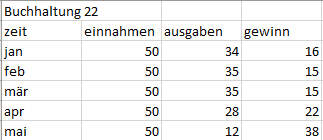 Tabelle
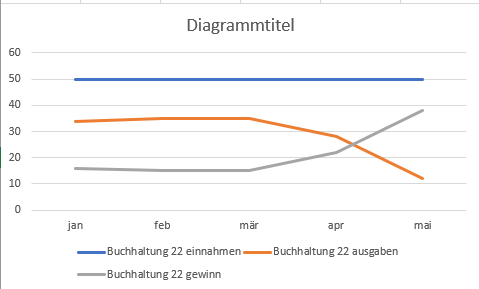 Diagramm
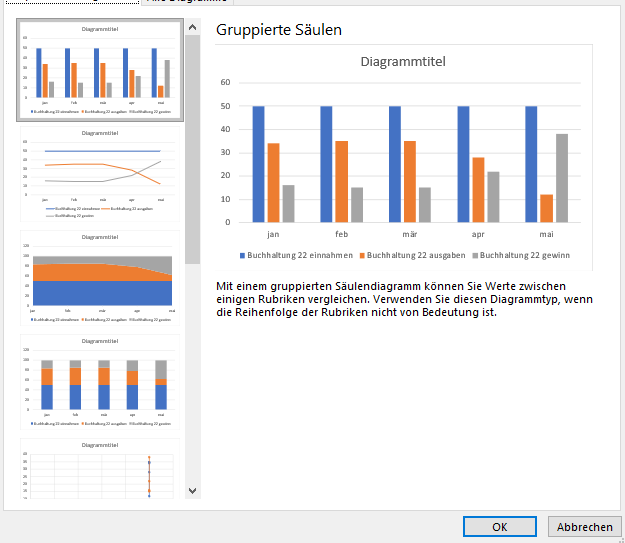 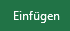 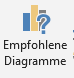 Diagramme einfügen